Mise en évidence des sels minéraux dans la cendre d’une matière vivante
Suivre les animations dans les diapos pour mettre en évidence les sels minéraux dans la matière vivante
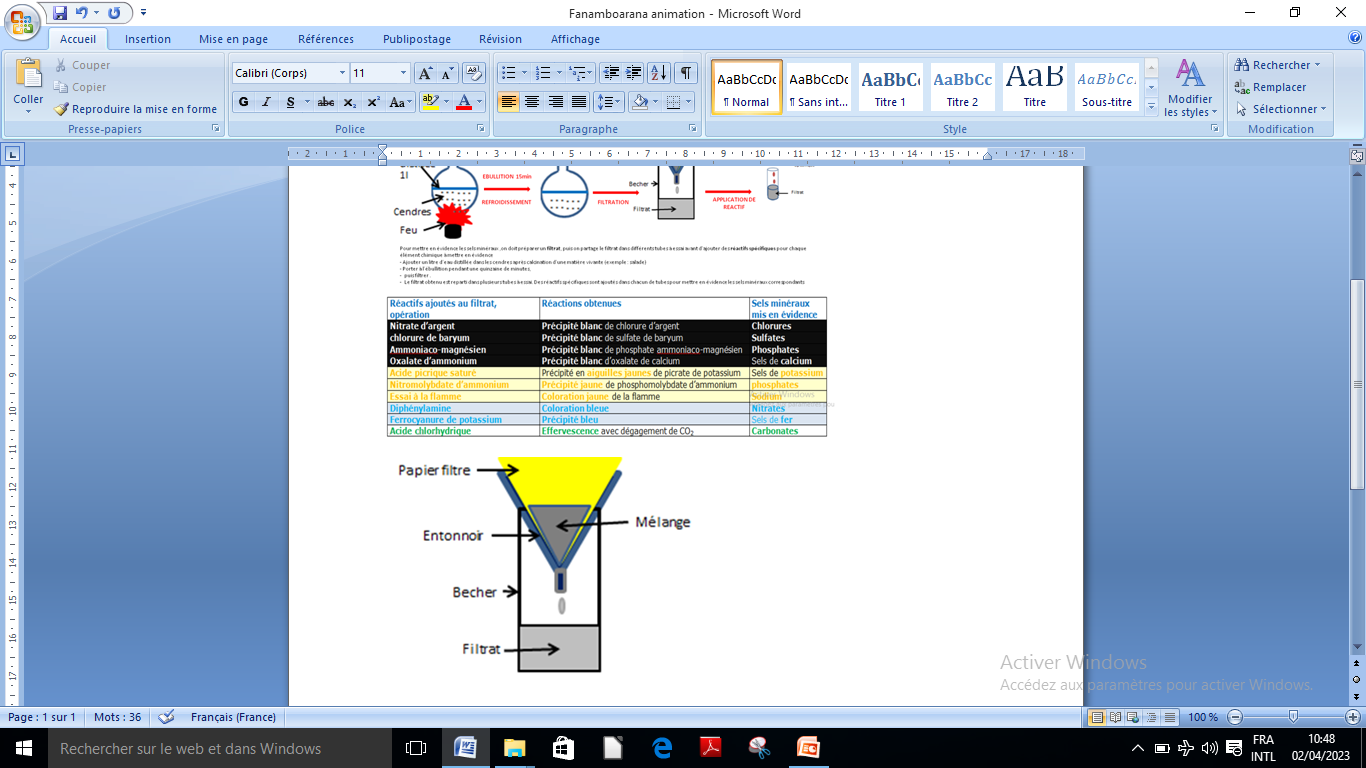 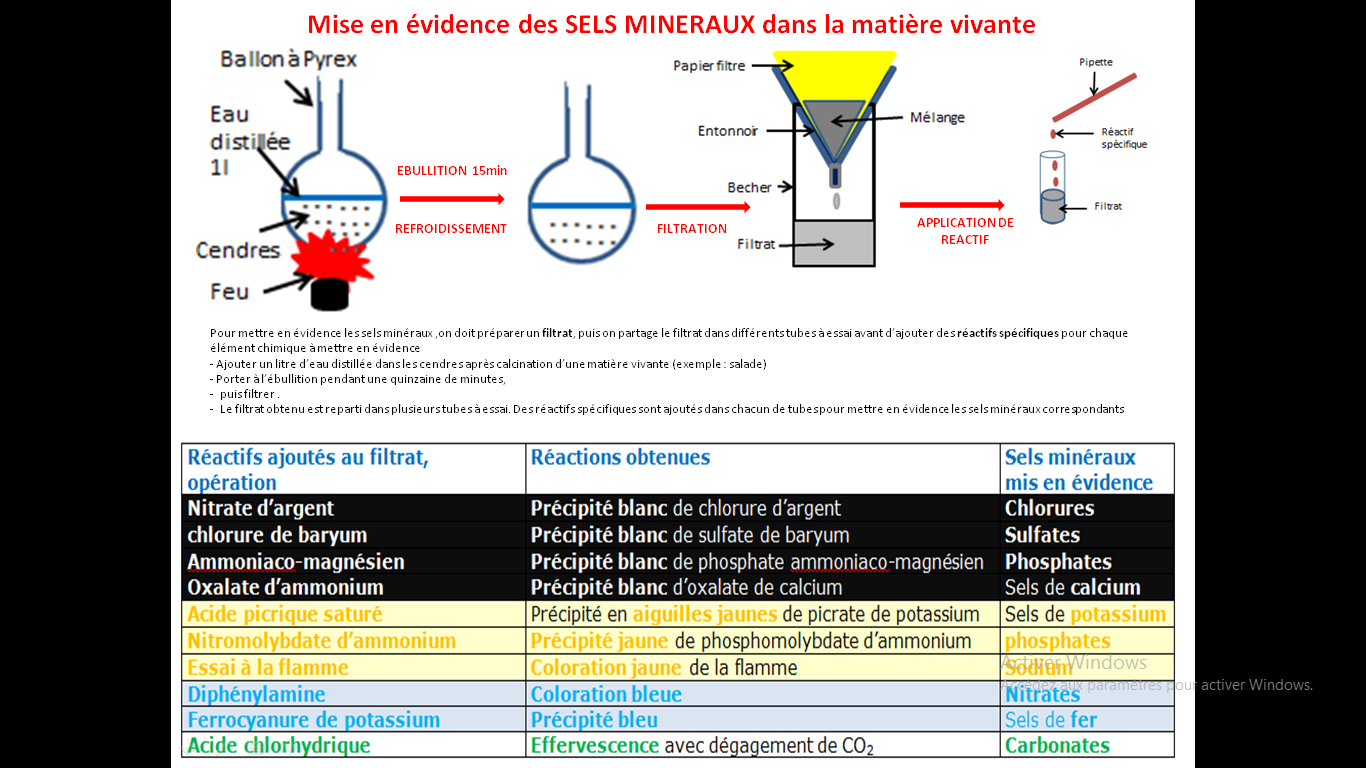 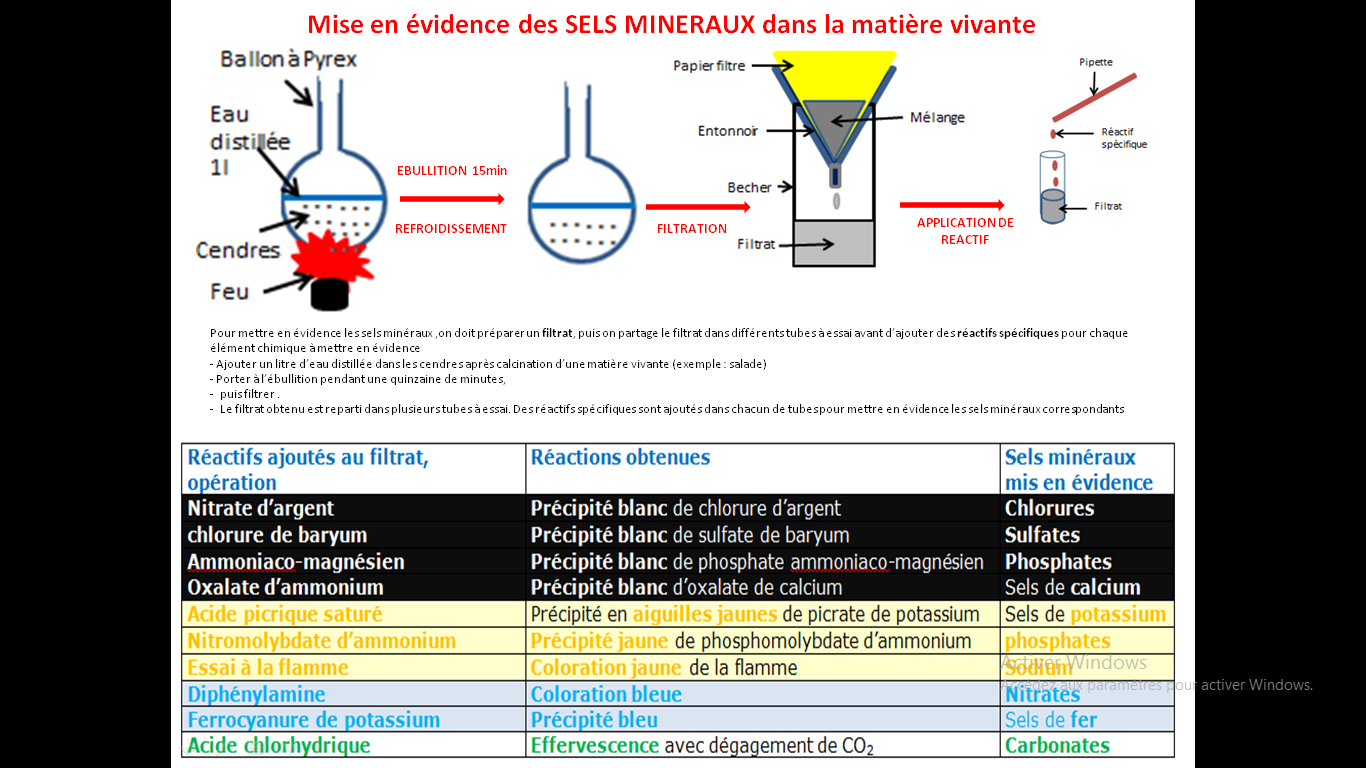 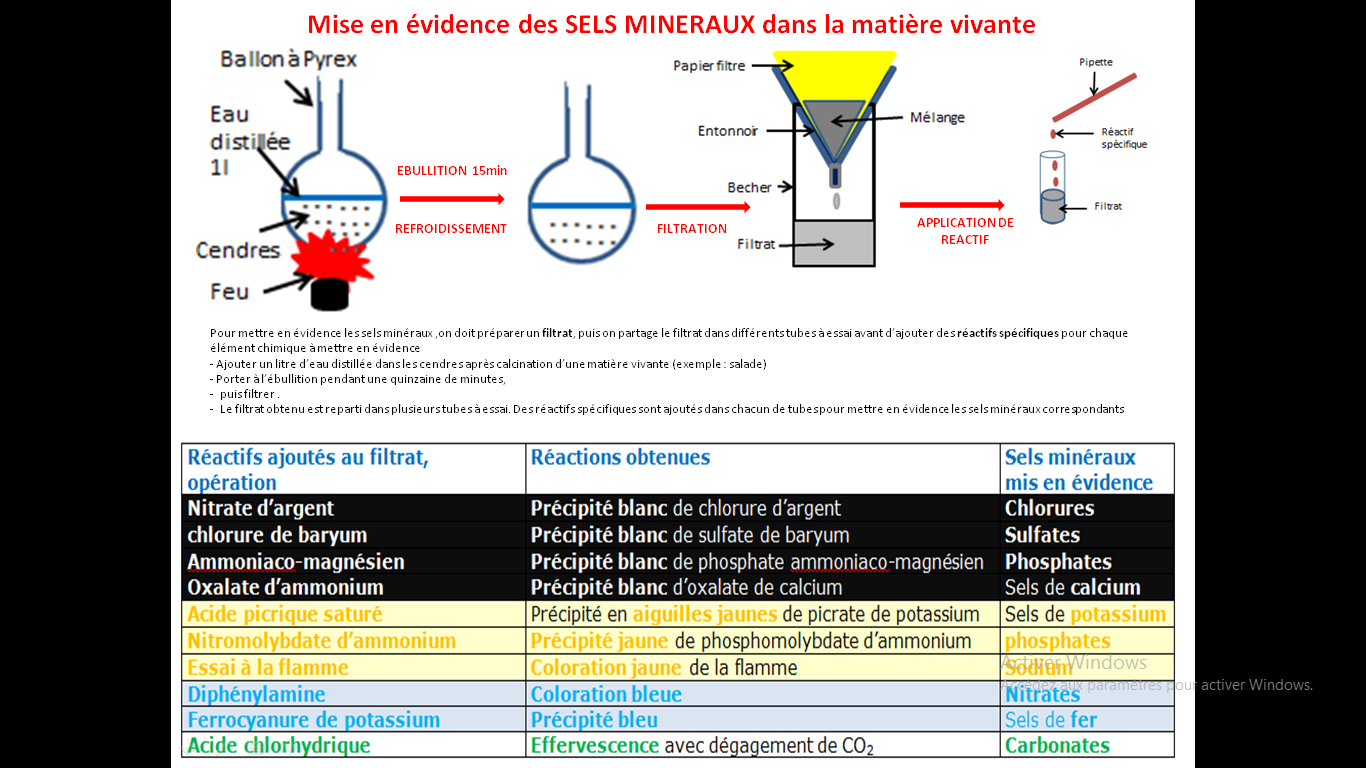 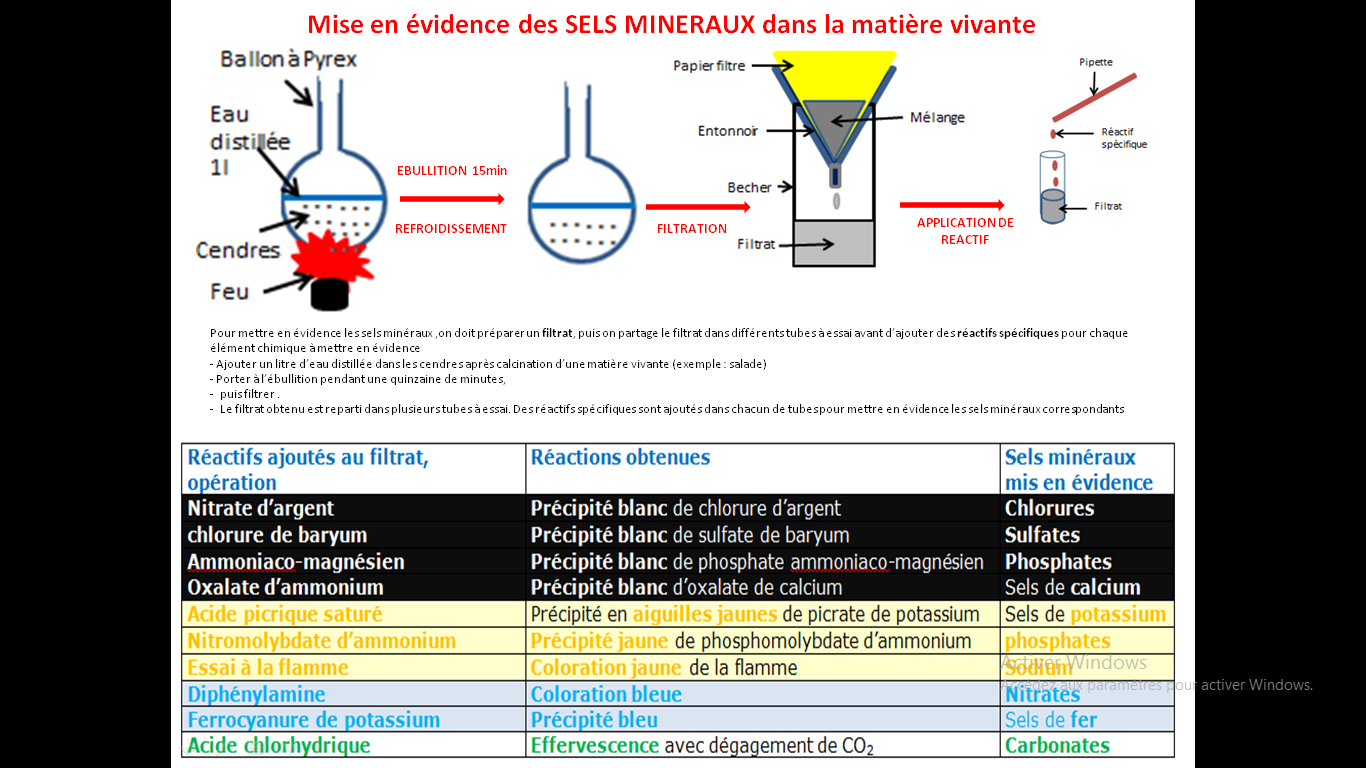 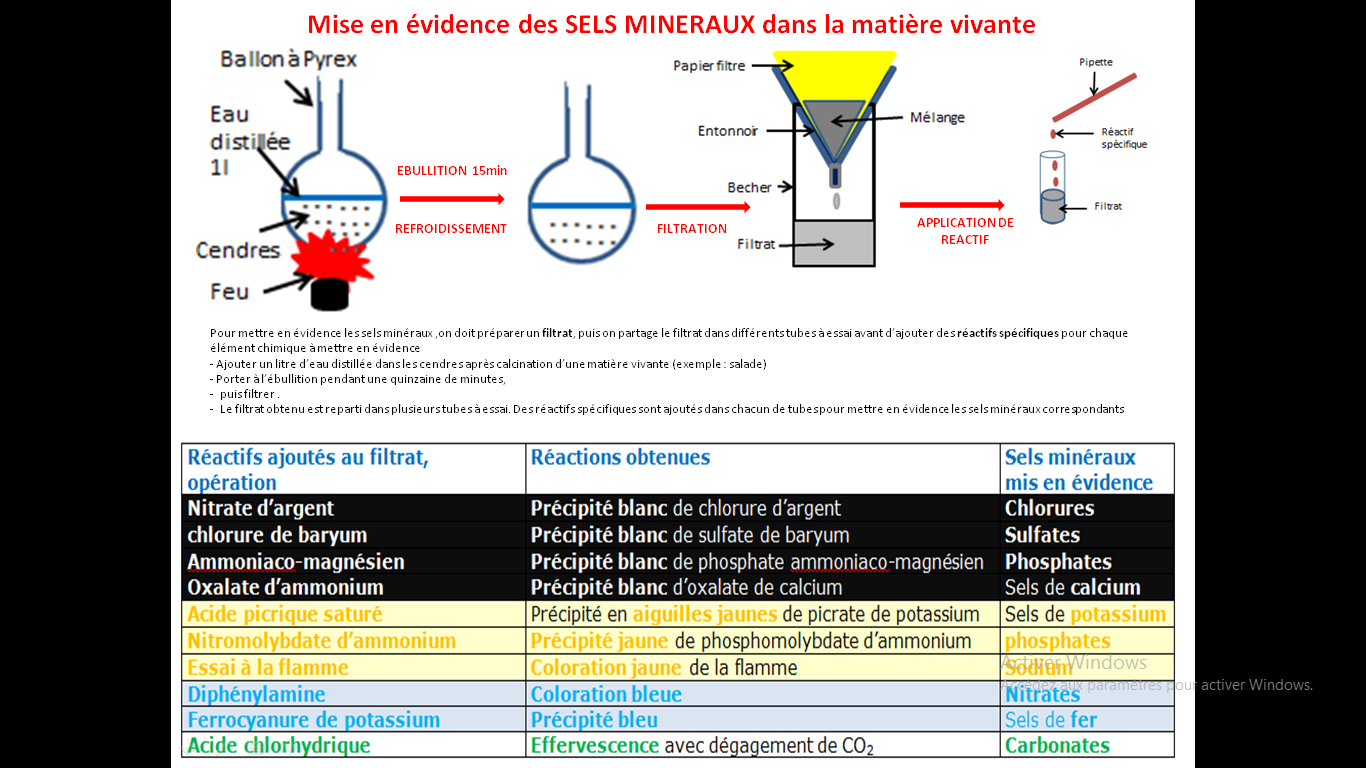 Utiliser des réactifs spécifiques pour tester la présence les différents sels minéraux dans le filtrat de cendre